BewegungSport ist das beste Rostschutzmittel für eine eiserne Gesundheit.
06.01.16
Inhaltsverzeichnis
Definition & Begriffshierarchie
Die wichtigsten vermeidbaren Risikofaktoren
Anteil der Erwachsenen in der EU, die sich ausreichend bewegen
Die Situation in Deutschland
Häufigkeit von Sport
Motive für Sport
Kosten von Bewegungsmangel
Bewegung und Gesundheit
Die Bewegungspyramide
Der innere Schweinehund
Barrieren im Setting Betrieb
Bewegungsförderung am Arbeitsplatz – Vom Wissen zur praktischen Umsetzung
EU-Leitlinien für körperliche Aktivität
Kosten-Nutzen-Effekt
Quellen
Definition
Körperliche AktivitätJede Kraft, die durch die Skelettmuskulatur ausgeübt, Energie oberhalb des Grundumsatzes verbraucht.
Körperliche Aktivität im Sinne von Lebensstilaktivitäten
Sportliche Aktivität
wie z.B.
Jogging
Fußballspielen
Schwimmen
Leichtathletik
…
wie z.B.
Spazierengehen
Gartenarbeit
Radfahren
Hausarbeit
…
Bewegung und Gesundheit
Stärkung physischer Gesundheitsressourcen: Ausdauer-, Kraft-, Dehn-, Koordinations- und Entspannungsfähigkeit
Verminderung von Risikofaktoren: Bluthochdruck, erhöhte Blutzuckerwerte, Störungen des Fettstoffwechsels, Übergewicht, muskuläre Dysbalancen etc.
Stärkung psychosozialer Ressourcen: Subjektiver Gesundheitszustand, Zufriedenheit mit der Gesundheit, Sorgen um die Gesundheit
Bewältigung von Beschwerden und Missbefinden: Rückenprobleme, Gliederschmerzen, depressive Stimmungslagen, Kopfschmerzen, Schlafstörungen, schnelle Ermüdung, psychosomatische Probleme, Stresswahrnehmung, etc.
Mehr Lebensqualität: Körperlich aktive Menschen leben länger. Im Alter sind sie mobiler, autonomer und weniger pflegebedürftig als Menschen, die sich kaum bewegen.
Dominoeffekt auf das Gesundheitsverhalten: Wer sich regelmäßig bewegt, verhält sich auch in anderen Bereichen gesundheitsbewusster. Körperlich Aktive rauchen weniger, haben weniger Übergewicht und ernähren sich gesünder.
Körperliche Aktivität hat vor allem dann eine positive Wirkung auf die Gesundheit, wenn sie regelmäßig und dauerhaft Bestandteil von Freizeit und Alltag ist.
Bewegung beeinflusst unsere Gesundheit positiv
Δ= Einige Hinweise, dass körperliche Aktivität die Variable steigert
ΔΔ= moderate Hinweise, dass körperliche Aktivität die Variable steigert
ΔΔΔ= starke Hinweise, dass körperliche Aktivität die Variable steigert
∇= einige Hinweise, dass körperliche Aktivität die Variable senkt
∇∇= moderate Hinweise, dass körperliche Aktivität die Variable senkt
∇∇∇= starke Hinweise, dass körperliche Aktivität die Variable senkt
Quelle: RKI 2015
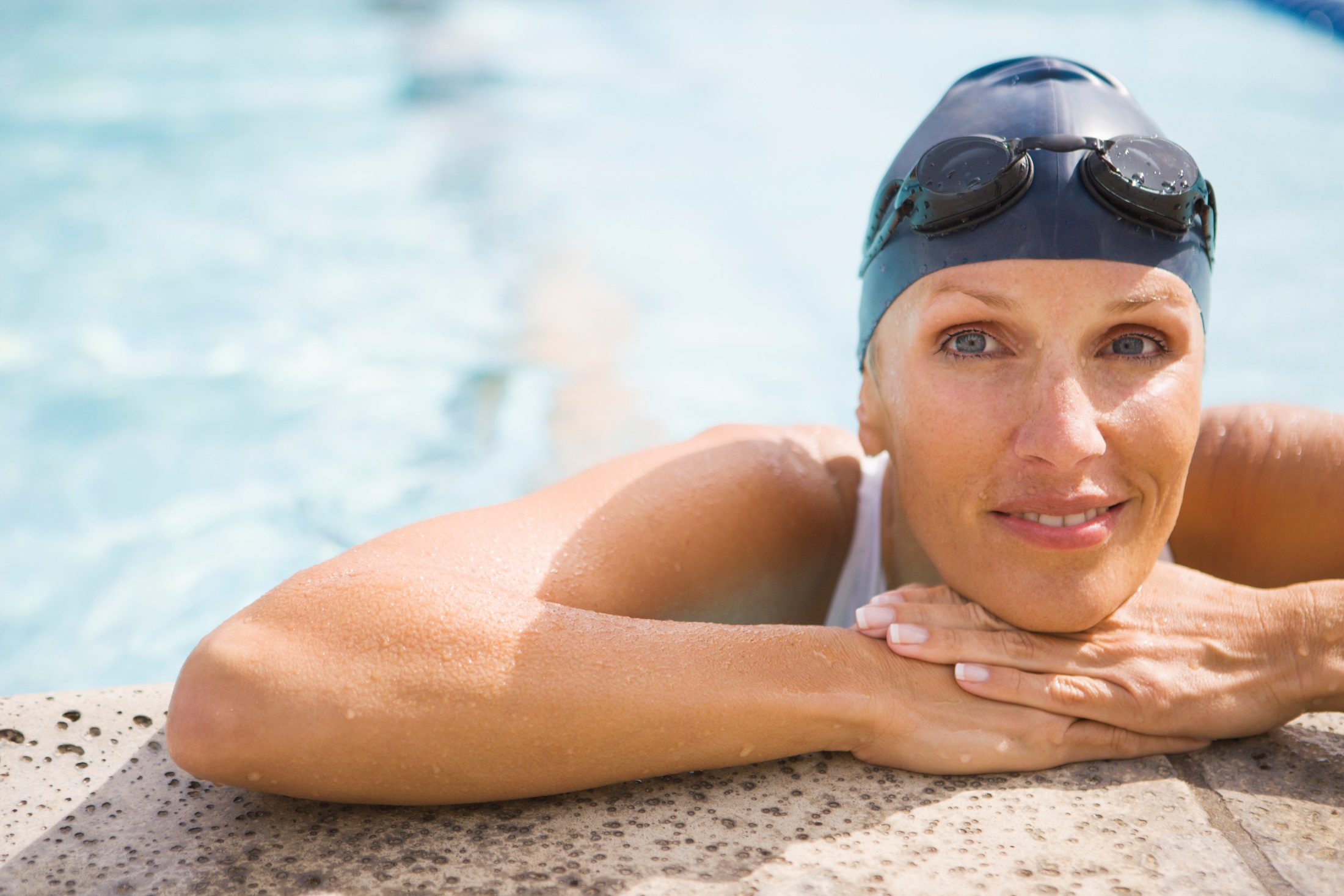 Die Situation in Deutschland
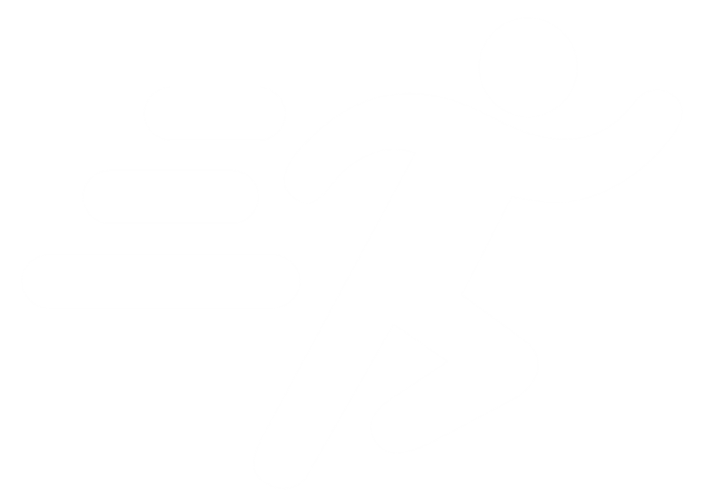 Erfreulich: Der Anteil der sportlich Aktiven ist in den letzten 10 Jahren signifikant gestiegen.
Aber: Die empfohlenen 2,5 Stunden körperlicher Aktivität pro Woche erfüllen nur 20% der befragten Erwachsenen.
74,6% der Männer und 84,5% der Frauen sind weniger als 2,5 h pro Woche körperlich aktiv, der Anteil nimmt mit dem Alter deutlich zu.
Ein Drittel gibt an, auf ausreichend Bewegung zu achten, ein Viertel treibt regelmäßig mindestens zwei Stunden pro Woche Sport. 
Frauen sind insgesamt deutlich weniger sportlich aktiv als Männer:
52% der Männer zw. 30-39J. treiben mind. 1mal wöchentlich Sport,
Von den Frauen dieser Altersgruppe nur 42%.
Obwohl Frauen mehr Alltagsaktivitäten ausführen, bei denen sie körperlich aktiv sind (z.B.: Putzarbeiten, mit Kindern spielen usw.), erfüllen sie prozentual seltener die Bewegungsempfehlung der WHO.
Quelle: Robert Koch-Institut 2013
Anteil der Erwachsenen in der EU, die sich regelmäßig bewegen
Quelle: Eurobarometer 2014, S. 12
Häufigkeit von Sport in DE
Etwa 34% treiben nie Sport!
Quelle: Robert Koch-Institut (2013): Körperliche Aktivität. Ergebnisse der Studie zur Gesundheit Erwachsener in Deutschland (DEGS1). Bundesgesundheitsblatt (56), S. 766http://www.geda-studie.de/
Sportlich Aktive rauchen seltener und sind seltener übergewichtig.
Motive für Sport
Quelle: Eurobarometer 2014
Wo körperliche Aktivitäten am häufigsten ausgeführt werden
Quelle: Eurobarometer 2014
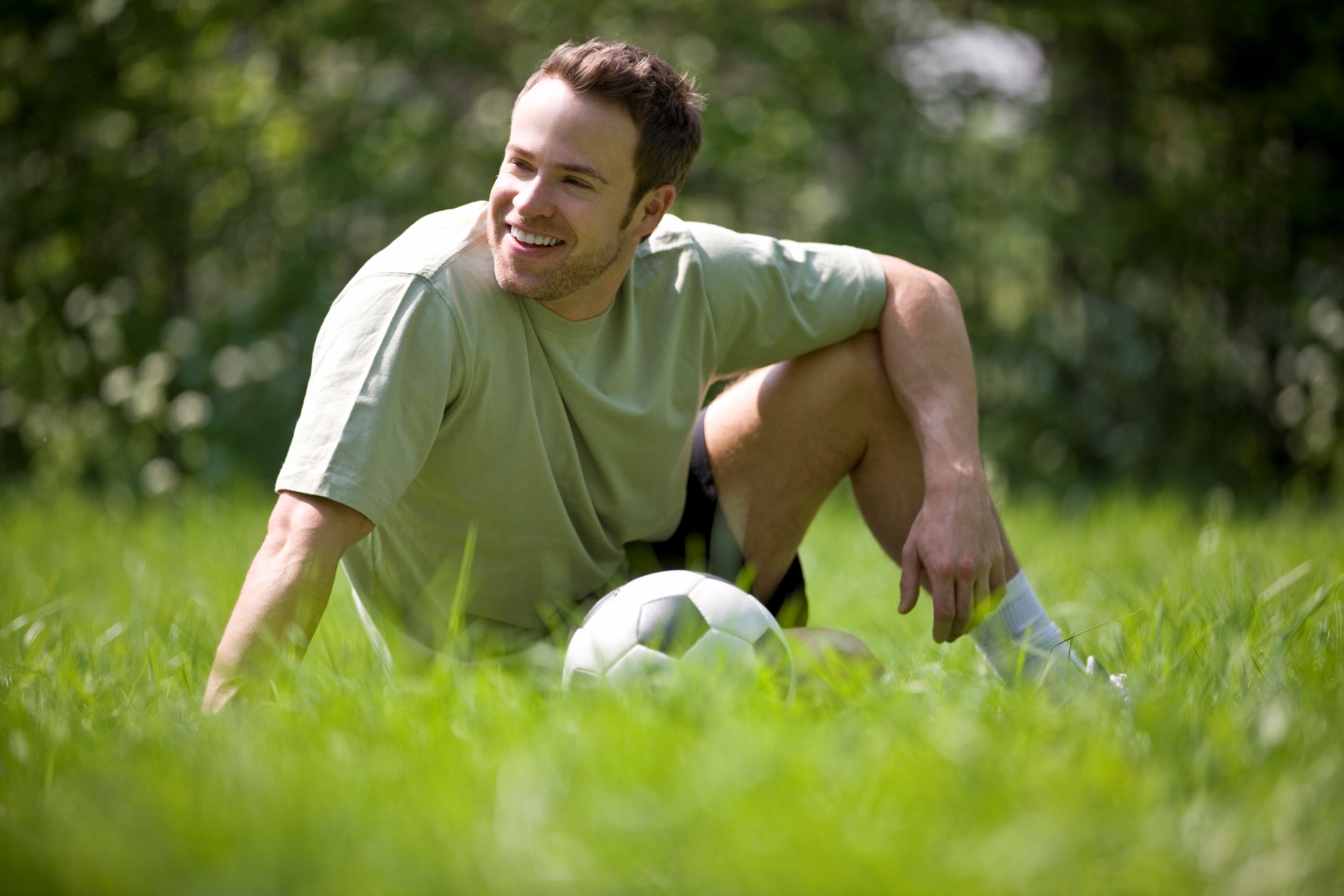 Die beliebtesten Sportarten
Fußball ist die beliebteste Mannschaftssportart in Deutschland.
Quelle: Deutsche Sporthochschule Köln 2013
Kosten von Bewegungsmangel
Bewegungsmangel verursacht in der europäischen Region etwa 600.000 Todesfälle pro Jahr (je nach Land 5 – 10%  der Gesamtsterblichkeit) und 

den Verlust  von jährlich 5,3 Mio. gesunden bzw. beschwerdefrei verbrachten Lebensjahren aufgrund von vorzeitiger Sterblichkeit und Behinderung. 

Schlechte Ernährung und Bewegungsmangel führen zu Fettleibigkeit. Die Folge sind ebenso viele Gesundheitsprobleme und vorzeitige Todesfälle wie durch das Rauchen. 

Schätzungen zufolge werden die Kosten für die Behandlung dieser Probleme bis zu 6% der gesamten Gesundheitsausgaben ausmachen.
Bewegungsmangel kostet jedes Jahr ca. 150 - 300 Euro pro Bürger!
Quelle: WHO 2010
Die Bewegungspyramide
Nachweisbare Gesundheitseffekte durch nur eine halbe Stunde Bewegung an mindestens 3 Tagen pro Woche
weiter-
gehende 
sportliche Aktivitäten
Ausdauer-training3mal/Woche
20-60 Min.
Kraft/
Beweglichkeit
2mal/Woche
zusätzliche Stufe verspricht 
    zusätzlichen Nutzen
halbe Stunde Bewegung täglich in Form von Alltagsaktivitäten oder Sport mit mittlerer Intensität
Quelle: BASPO 2009; RKI 2003
Bewegungsförderung am Arbeitsplatz
Vom Wissen zur praktischen Umsetzung
Barrieren im Setting Betrieb
Wenn Formel 1 kommt, das schaue ich das regelmäßig. …Das ist auch der einzige Sport, den ich betreibe.
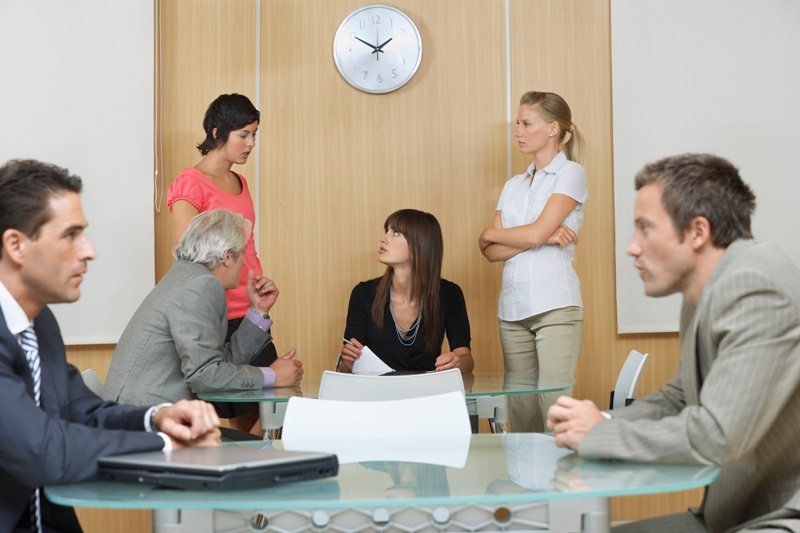 Ich kenne ganz viele, die haben sich auch nicht bewegt und dazu noch geraucht, und trotzdem haben sie lange gelebt und sind nie ernsthaft erkrankt.
Ich kann bei meinen Beschwerden doch gar keinen Sport machen. Da schade ich mir doch mehr, als das mir das nützt.
Die Arbeit mit den Kindern, der Ärger mit der Schicht, das war einfach Stress genug, alles unter einen Hut zu bringen.
Da war so ein Student da, der hat immer so zehn Minuten Musik angemacht, und dann haben wir alle die Arbeit niedergelegt und ein paar Übungen gemacht, aber da haben nicht so viele mitgeturnt, weil sich alle blöd vorgekommen sind.
Ich bewege mich auf der Arbeit sowieso andauernd.
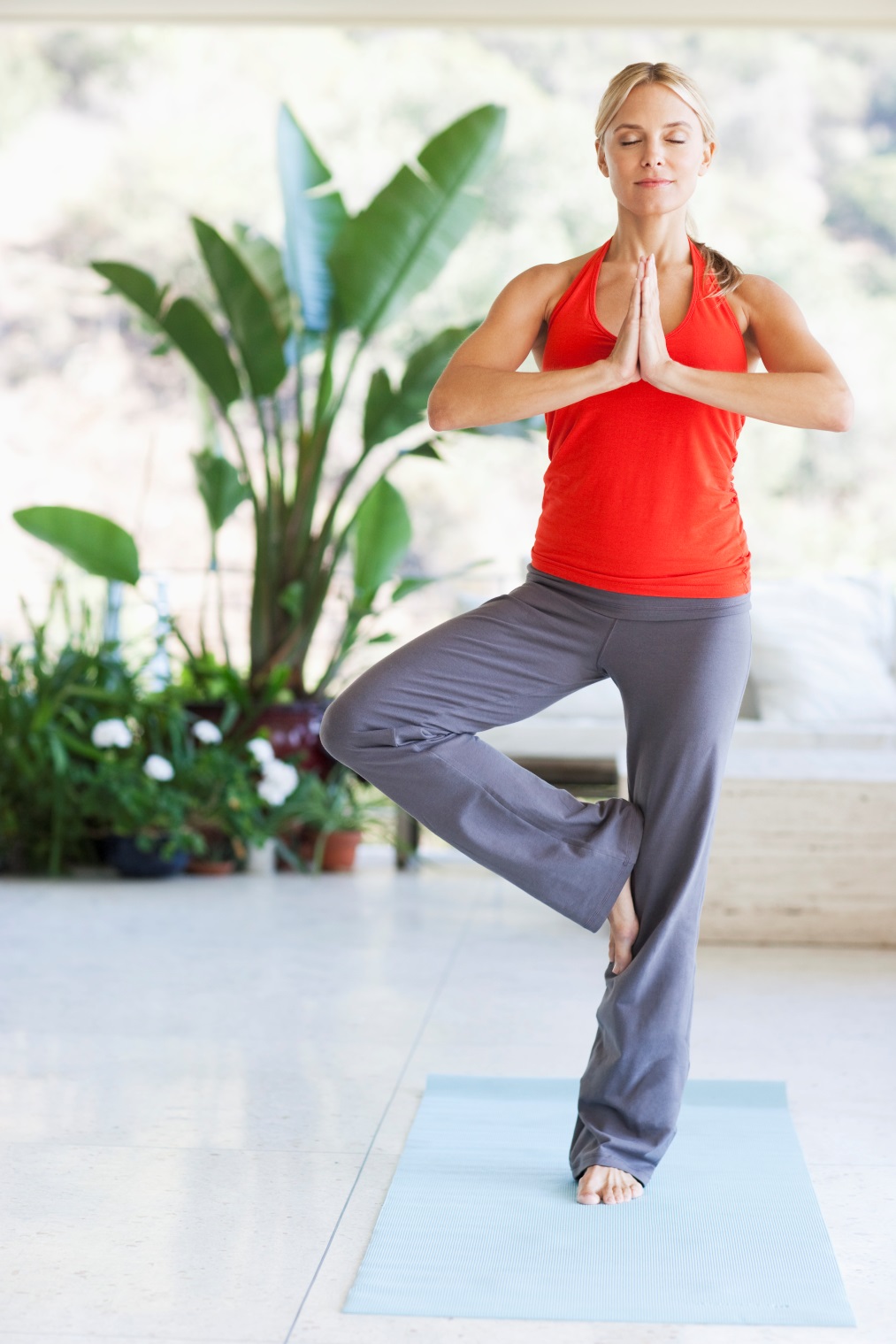 Der innere Schweinehund
Quelle: Eurobarometer 2014
Bedarfsanalyse
Gibt es in Ihrem Unternehmen einen Bedarf, sich mit dem Thema „Bewegung“ auseinanderzusetzen?
Arbeitsmedizinische Vorsorgeuntersuchung
Gesundheitsbericht
Bewegungsanamnese / Tagesablauf / Aktivitätsprotokoll
Fitness- und Belastungscheck
Gefährdungsbeurteilung (Fragen der Ergonomie bzw. der körperlichen Arbeit und Bewegungsabläufe)
Gesundheitscheck (Cholesterin, Blutdruck, Gewicht (BMI), Herzfrequenzvariabilität, Rücken-Check,)
Mitarbeiterbefragung
Selbstcheck / gesundheitliche Selbsteinschätzung
Sport- und Bewegungsgelegenheiten im Umfeld
ZIELE der betrieblichen Bewegungsförderung
Bewusstseinssteigerung bei Beschäftigten für  mehr Bewegung
Reduzierung von Bewegungsmangel durch gesundheitssportliche Aktivität
Vorbeugung und Reduzierung spezieller gesundheitlicher Risiken
Prophylaxe und Reduzierung arbeitsbedingter Belastungen des Bewegungsapparates
Verbesserung der Bewegungsverhältnisse
Stärkung physischer/ psychosozialer Gesundheitsressourcen
Bindung der Beschäftigten an gesundheitssportliche Aktivität
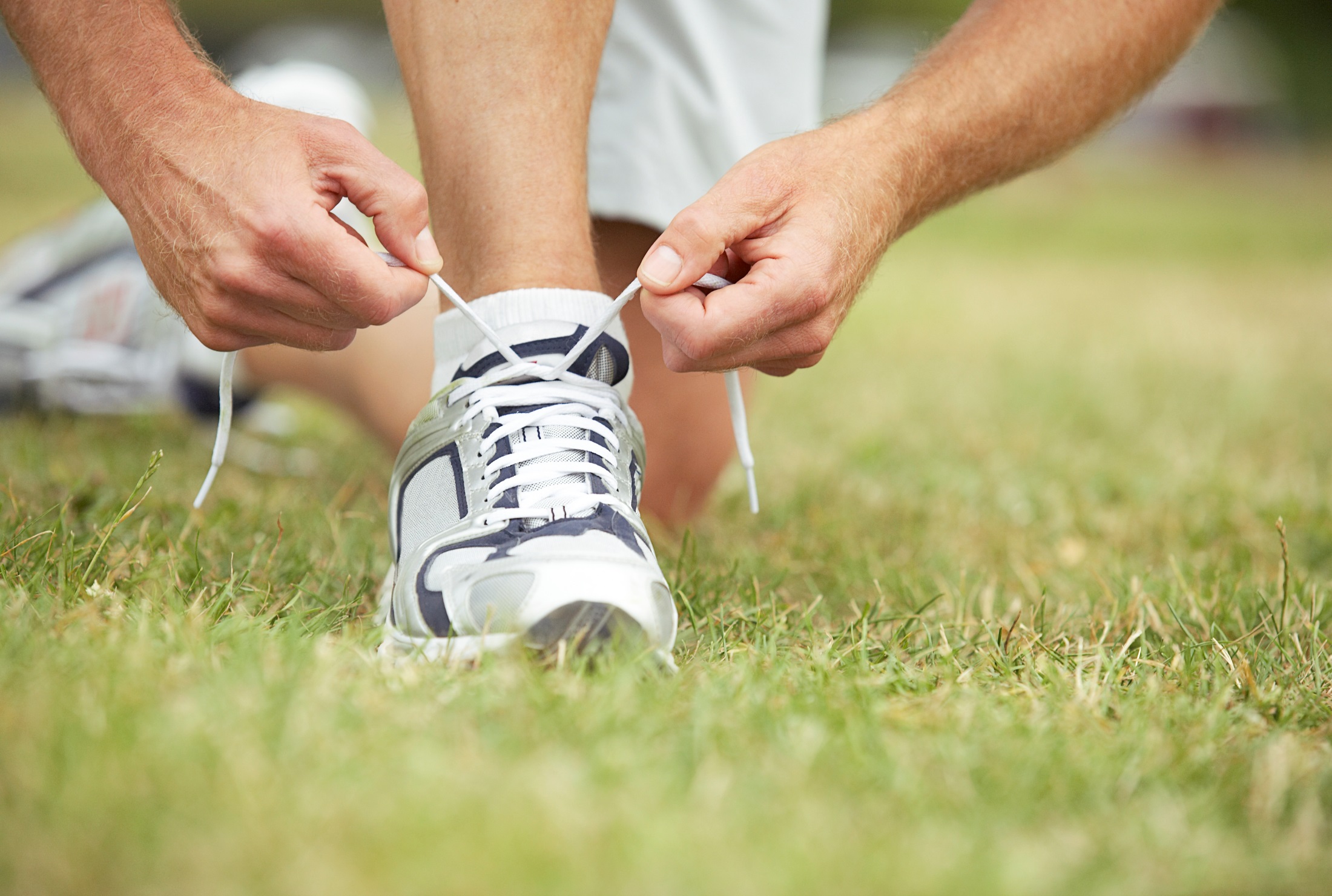 Zielgruppe
alle Beschäftigte
Übergewichtige, die ihr Gewicht reduzieren möchten
gesunde Versicherte mit Bewegungsmangel
Bewegungseinsteiger und -wiedereinsteiger (ohne behandlungsbedürftige Erkrankung)
Intervention
Die Maßnahmen zur Bewegungsförderung sollten zusammen mit den Mitarbeitern konzipiert werden und mindestens auf 1 bis 3 Jahre angelegt sein. Kurzfristige Aktionen oder Einzelmaßnahmen bringen wenig.
Evaluation
Inwieweit konnten Mitarbeiter dafür sensibilisiert werden, Bewegung in den (Arbeits-)Alltag zu integrieren?
Überprüfung der biologischen Marker (z.B. Blutdruck, Cholesterinspiegel, Taillen- und Hüftumfang, Fitness- und Belastungstest,                                      Body-Maß-Index (BMI) etc.)
Ermittlung der langfristigen Auswirkungen über die Sammlung von Daten zur Häufigkeit (Prävalenz) bewegungsbedingter Krankheiten, wie zum Beispiel:
Herz-Kreislauf-Erkrankungen
Diabetes-Prävalenz 
Zahl der erreichten Personen und wer erreicht wurde
Ermittlung der Akzeptanz eines Programms
Vorher- und Nachher-Befragung zur körperlichen Aktivität
EU-Leitlinien für körperliche Aktivität
Die Europäische Kommission empfiehlt Arbeitgebern und Gewerkschaften in ihre
Vereinbarungen Arbeitsplatzanforderungen zu berücksichtigen, die eine körperlich aktive
Lebensweise erleichtern.
Solche Anforderungen sind beispielsweise: 
Der Zugang zu angemessen ausgestatteten Sportanlagen in Gebäuden und im Freien; 
Regelmäßige Verfügbarkeit eines Sporttrainers für gemeinsame Übungen sowie für die individuelle Beratung und Anleitung; 
Unterstützung bei arbeitsplatzbezogener sportlicher Beteiligung; 
Unterstützung beim Zurücklegen des Wegs von und zur Arbeit per Fahrrad oder zu Fuß; 
Bei monotoner oder körperlich schwerer Arbeit mit dem Risiko von Muskel-Skelett-Erkrankungen Zugang zu Übungen, die speziell diesen Erkrankungen entgegen wirken; 
Ein Arbeitsumfeld, das körperlicher Aktivität entgegenkommt.
Quelle: Europäische Kommission 2008
Kosten-Nutzen-Effekt
Körperliche Aktivität 
beugt bewegungsmangelbedingten (körperlichen und psycho-somatischen) Beschwerden vor. 
gehört zu einer der wirkungsvollsten und kostengünstigen Maßnahmen in der Prävention und Therapie von zahlreichen Erkrankungen. 
zielgerichtet, regelmäßig, mit moderater Intensität und mindestens zwei Stunden pro Woche durchgeführt, stellt sie gesichert einen zentralen Schutzfaktor der Gesundheit dar.
Interventionen, die das Wandern und Zu-Fuß-Gehen fördern (keine Sport- und Gymnastikanlagen nötig), führen in der Regel zu einem Anstieg der körperlichen Gesamtaktivität.
Sehr geeignet für eine Verbesserung des Herz-Kreislauf-Systems sind Ausdauersportarten wie Joggen, Schwimmen und Radfahren.
Quelle: Leitfaden Prävention 2014;  Leyk 2009; RKI 2003; WHO 2005
körperlich-sportliche Aktivität 
Energieverbrauch durch körperlich-sportliche Aktivität von etwa etwa 1000 kcal/Woche (etwa 80 Minuten lockeres Joggen) reduziert koronares Erkrankungsrisiko signifikant
verbessert das Körpergewicht, die Cholesterinwerte und den Blutdruck.
Mitarbeiter mit einer guten körperlichen Fitness haben bis zu 61% geringere Fehlzeiten als Inaktive

Sitzend Arbeitende können mithilfe kurzer Bewegungspausen entspannen, außerdem verbessert sich die Konzentration durch den Wechsel zwischen Stehen und Sitzen oder durch gezielte kurze dynamische Übungen.
Untersuchungen zeigen: bisher inaktive Menschen können durch mehr Bewegung den größten zusätzlichen Nutzen für die Gesundheit erwarten.
Quelle: Leitfaden Prävention 2014; Leyk 2009; Lümkemann 2004; RKI 2003; WHO 2005
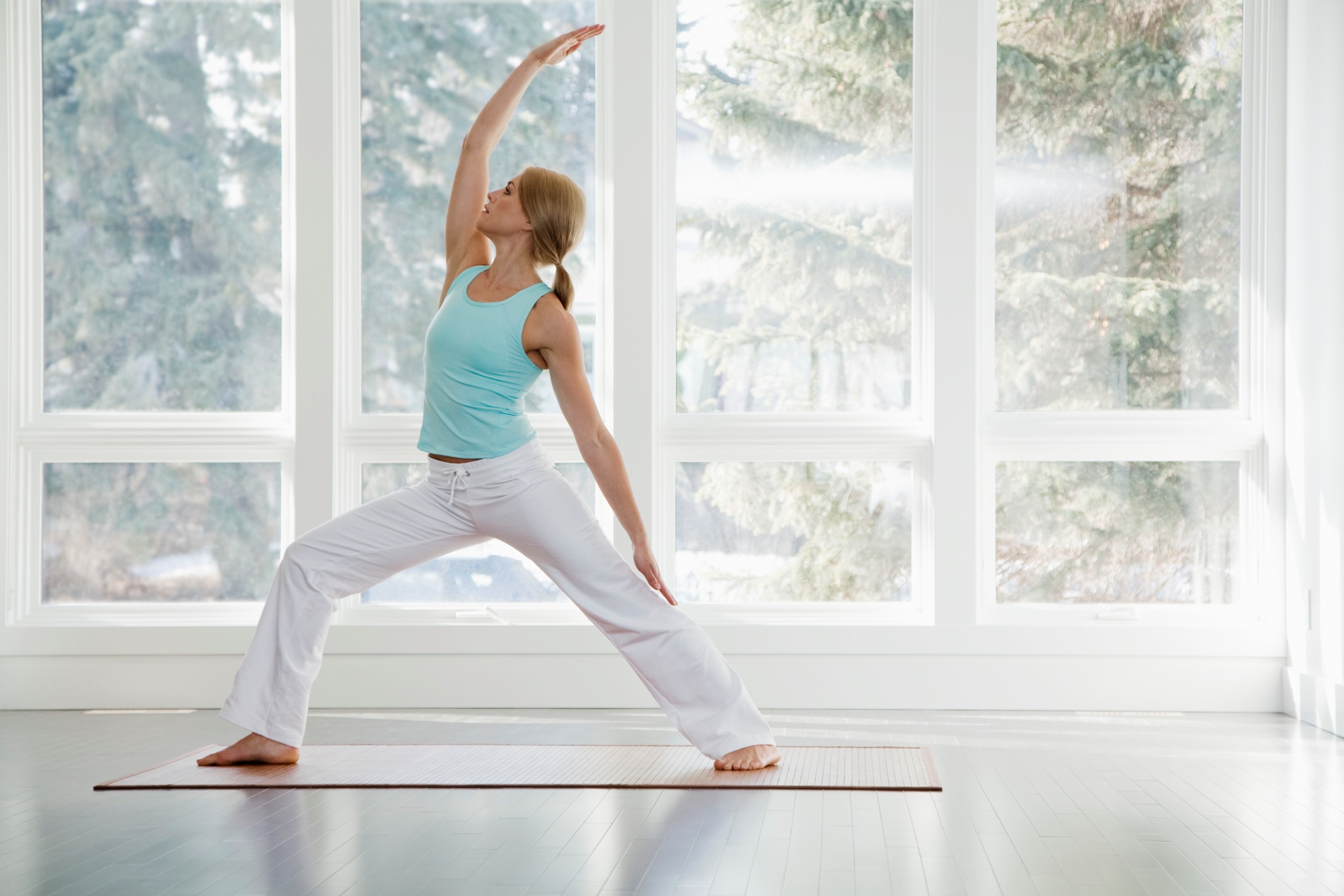 Bleiben Sie aktiv!
Quellen
BASPO (Bundesamt für Sport) (2009): Gesundheitswirksame Bewegung – Grundlagendokument Download PDF: https://www.lzg.nrw.de/_media/pdf/gesundheitschuetzen/praevention/bewegungsfoerderung/gesundheitswirksame_bewegung.pdf
Deutsche Sporthochschule Köln (2013): Zum Wert des Sports aus ökonomischer Perspektive. Köln.Download PDF: https://www.dosb.de/fileadmin/fm-dosb/downloads/News-Downloads/Wert_des_Sports_Langfassung_Finale_Version.pdf
Europäische Kommission (2007): Weißbuch Sport, Brüssel Download PDF: https://innen.hessen.de/sites/default/files/HMdIS/weissbuch_sport.pdf
Europäische Kommission (2008): EU-Leitlinien für körperliche Aktivität. Empfohlene politische Maßnahmen zur Unterstützung gesundheitsfördernder körperlicher Betätigung, Brüssel Download PDF: http://ec.europa.eu/sport/library/policy_documents/eu-physical-activity-guidelines-2008_de.pdf 
Europäische Kommission (2014): Eurobarometer, Sport and Physical ActivityDownload PDF: http://ec.europa.eu/health/nutrition_physical_activity/docs/ebs_412_en.pdf
Leitfaden Prävention (2014) - Gemeinsame und einheitliche Handlungsfelder und -kriterien des Spitzenverbandes der Krankenkassen zur Umsetzung von §§ 20 und 20 a vom 21. Juni 2000 in der Fassung vom 10. Dezember 2014Link: https://www.gkv-spitzenverband.de/media/dokumente/presse/publikationen/Leitfaden_Praevention-2014_barrierefrei.pdf
Leyk, D. (2009): Bedeutung regelmäßiger körperlicher Aktivitäten in Prävention und Therapie. Dtsch Arztebl Int; 106(44): 713–4 Download PDF: http://www.aerzteblatt.de/v4/archiv/pdf.asp?id=66510
Quellen
Lümkemann, D.  (2004): Bewegungsmanagement – Möglichkeiten und Nutzen betrieblicher Angebote. In: Meifert, M. T. u. Kesting, M.: Gesundheitsmanagement  Im Unternehmen: Konzepte - Praxis – Perspektiven. Berlin: Springer Link zur Buchvorschau: http://books.google.com/books?id=LmZGzGYleg0C&printsec=frontcover&hl=de&source=gbs_ge_summary_r&cad=0#v=onepage&q&f=false
RKI (Robert Koch-Institut ) (2003): Bundes-Gesundheitssurvey: Körperliche Aktivität, Berlin Download PDF: http://www.rki.de/DE/Content/Gesundheitsmonitoring/Gesundheitsberichterstattung/GBEDownloadsB/koerperliche_aktivitaet.pdf?__blob=publicationFile
RKI (Robert Koch-Institut) (2005): Körperliche Aktivität. Reihe „Gesundheitsberichterstattung des Bundes“, Heft 26, Berlin Link: http://www.gbe-bund.de/gbe10/ergebnisse.prc_pruef_verweise?p_uid=gasts&p_aid=96598081&p_fid=9590&p_ftyp=TXT&p_pspkz=D&p_sspkz=&p_wsp=&p_vtrau=4&p_hlp_nr=&sprache=D&p_sprachkz=D&p_lfd_nr=7&p_news=&p_modus=2&p_window=&p_janein=  
RKI (Robert Koch-Institut) (2013): Körperliche Aktivität. Ergebnisse der Studie zur Gesundheit Erwachsener in Deutschland, Berlin Download PDF: http://edoc.rki.de/oa/articles/repRtQDxaXz2/PDF/29NRTMbhpOAI.pdf
RKI (Robert Koch-Institut) (2015): Gesundheitsmonitoring Themenschwerpunkt ÜbergewichtLink: http://www.rki.de/DE/Content/Gesundheitsmonitoring/Themen/Uebergewicht_Adipositas/Uebergewicht_Adipositas_node.html
Schlicht, W. & Brand, R. (2007): Körperliche Aktivität, Sport und Gesundheit: Eine interdisziplinäre Einführung. Berlin, Mannheim: Juventa Link: http://books.google.de/books?id=jyzz1jlNSsoC&printsec=frontcover&dq=k%C3%B6rperliche+Aktivit%C3%A4t&hl=de&ei=vmqQTaeFDsfl4gaL3tDjCw&sa=X&oi=book_result&ct=result&resnum=1&ved=0CC0Q6AEwAA
Quellen
Statistisches Bundesamt (2009): Gesundheit auf einen Blick, Berlin Download PDF: https://www.destatis.de/DE/Publikationen/Thematisch/Gesundheit/Gesundheitszustand/BroschuereGesundheitBlick0120011099004.pdf?__blob=publicationFile 
Uhlenbruck, G. (2009): Wortmeldungen. Bochum: Universitätsverlag Link zur Buchvorschau: http://www.amazon.de/Wortmeldungen-Wieder-Spr%C3%BCche-voller-Widerspr%C3%BCche/dp/3819607218/ref=sr_1_2?ie=UTF8&qid=1300350081&sr=1-2#reader_3819607218 
WHO (Weltgesundheitsorganisation) (2010): Bewegung und Gesundheit in Europa: Erkenntnisse für das Handeln, Genf Download  PDF: http://www.fgoe.org/presse-publikationen/downloads/broschueren-folder/bewegung-und-gesundheit-in-europa-erkenntnisse-fur-das-handeln/2010-05-19.5848625027 

Bilder:   Die in der Präsentation verwendeten Bilder (nicht die Abbildungen) stammen aus der Bilddatenbank des Anbieters Corbis. Für Betriebskrankenkassen und BKK Verbände sind die aufgelisteten Bilder zeitlich uneingeschränkt nutzbar.